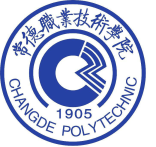 常德职业技术学院
Changde Vocational Technical College
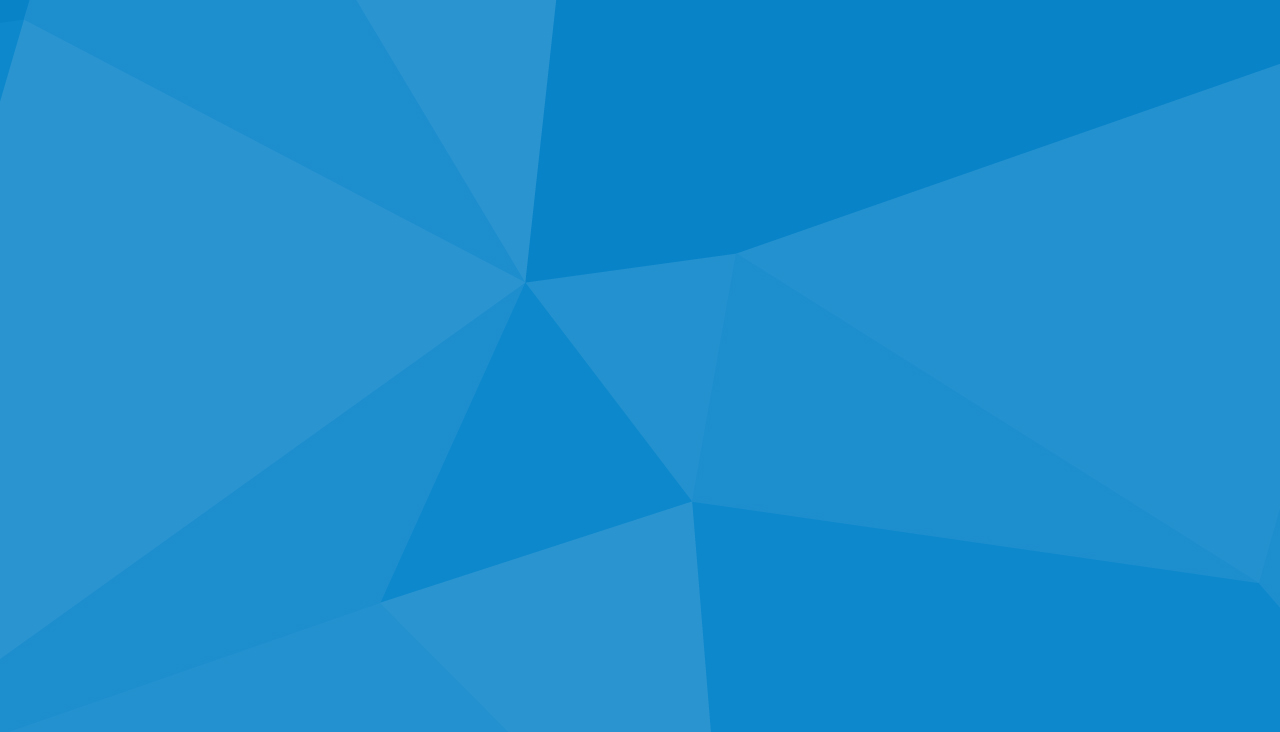 道德讲堂
一言之美，贵于千金
常德职业技术学院   医学系
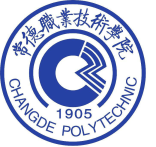 常德职业技术学院
信
Changde Vocational Technical College
我能做到，每一次许诺之后，都能兑现自己的诺言吗？

我能做到，捡到遗失财物，原封不动的归还给失主吗？

我能做到，每一次在图书馆借阅的图书，都按时按期的归还吗？

我能做到，每一次考试，都是自己的真实成绩吗？
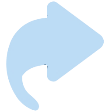 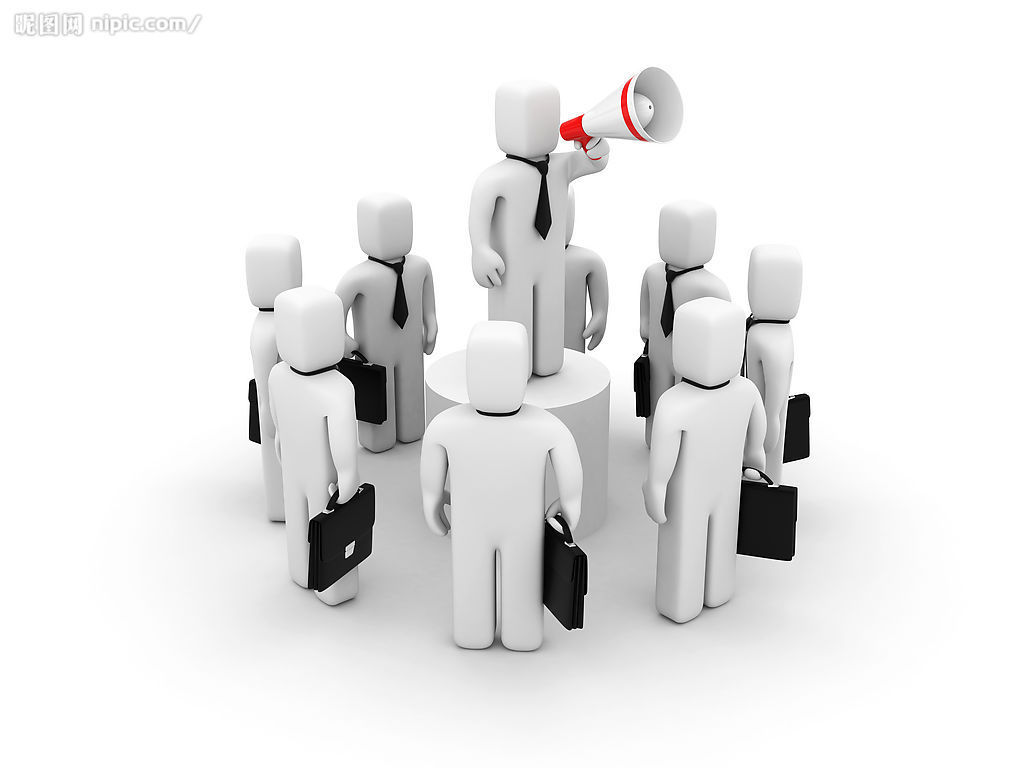 一、自我反省
二、唱歌曲- 《诚信之歌》
三、学模范-陈俊贵
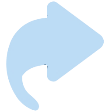 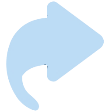 四、诵经典- 《论语》
五、发善心
六、送吉祥
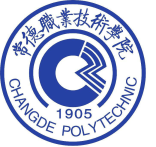 常德职业技术学院
Changde Vocational Technical College
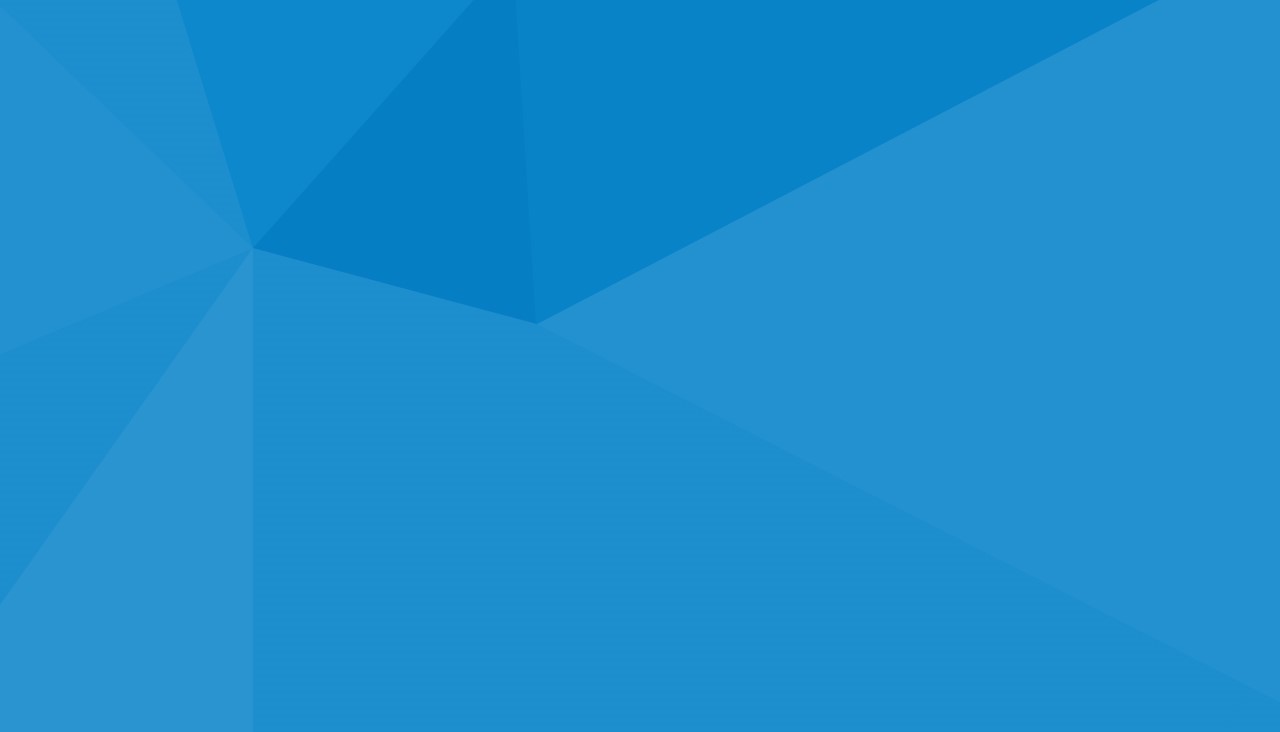 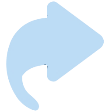 1.自我反省
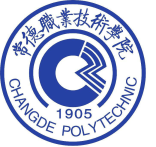 常德职业技术学院
1自我反省
Changde Vocational Technical College
请大家闭上眼睛，在静静感受音乐的同时沉下心来，思考一些关于自己的问题，
比如：


我能做到，每一次许诺之后，都能兑现自己的诺言吗？

我能做到，捡到遗失财物，原封不动的归还给失主吗？

我能做到，每一次在图书馆借阅的图书，都按时按期的归还吗？

我能做到，每一次考试，都是自己的真实成绩吗？
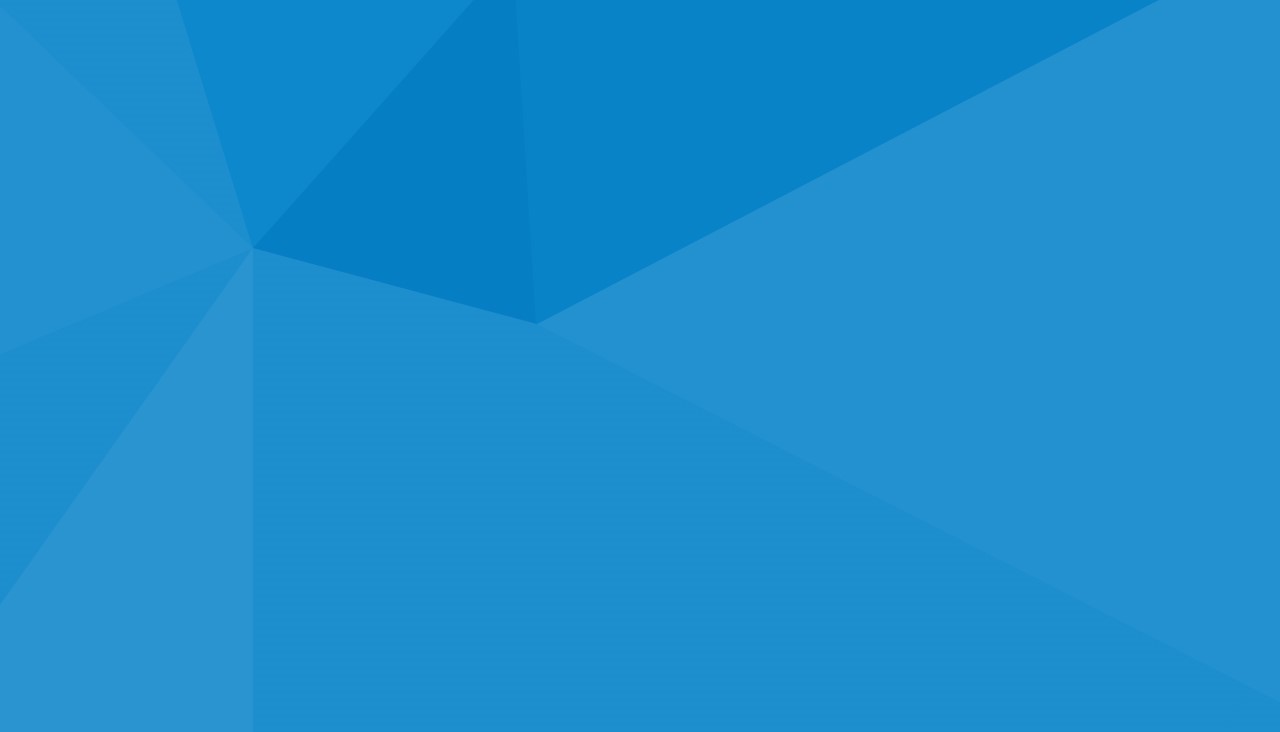 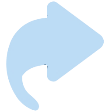 2.唱歌曲-《诚信之歌》
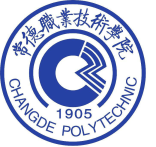 常德职业技术学院
2唱歌曲-《诚信之歌》
Changde Vocational Technical College
你在什么地方
我充满了向往
你在什么地方
我走在追寻的路上
走过彷徨走过迷惘
来到你的身旁
你是那洒在窗前的一缕朝阳
你是那春天枝头鸟儿的吟唱
你是那溢满人间的恒久留香
你是映照心灵的光芒
是我永不变的信仰
诚信的光   伴我年少的奔放
诚信的光   伴我青春的成长
诚信的光   让我们品质闪亮
诚信的光   让理想插上翅膀
向着前方 飞翔 飞翔 飞翔
诚信的光伴我年少的奔放
诚信的光伴我青春的成长
诚信的光让我们品质闪亮
诚信的光让理想插上翅膀
向着前方飞翔飞翔飞翔
向着前方 飞翔 飞翔
飞翔 飞翔
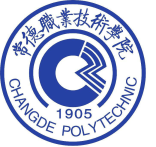 常德职业技术学院
2唱歌曲-《诚信之歌》
Changde Vocational Technical College
古人云：“见贤思齐。”就在我们身边，就有言之有信、一诺千金的道德模范。

       榜样就在身边   
       平凡彰显伟大
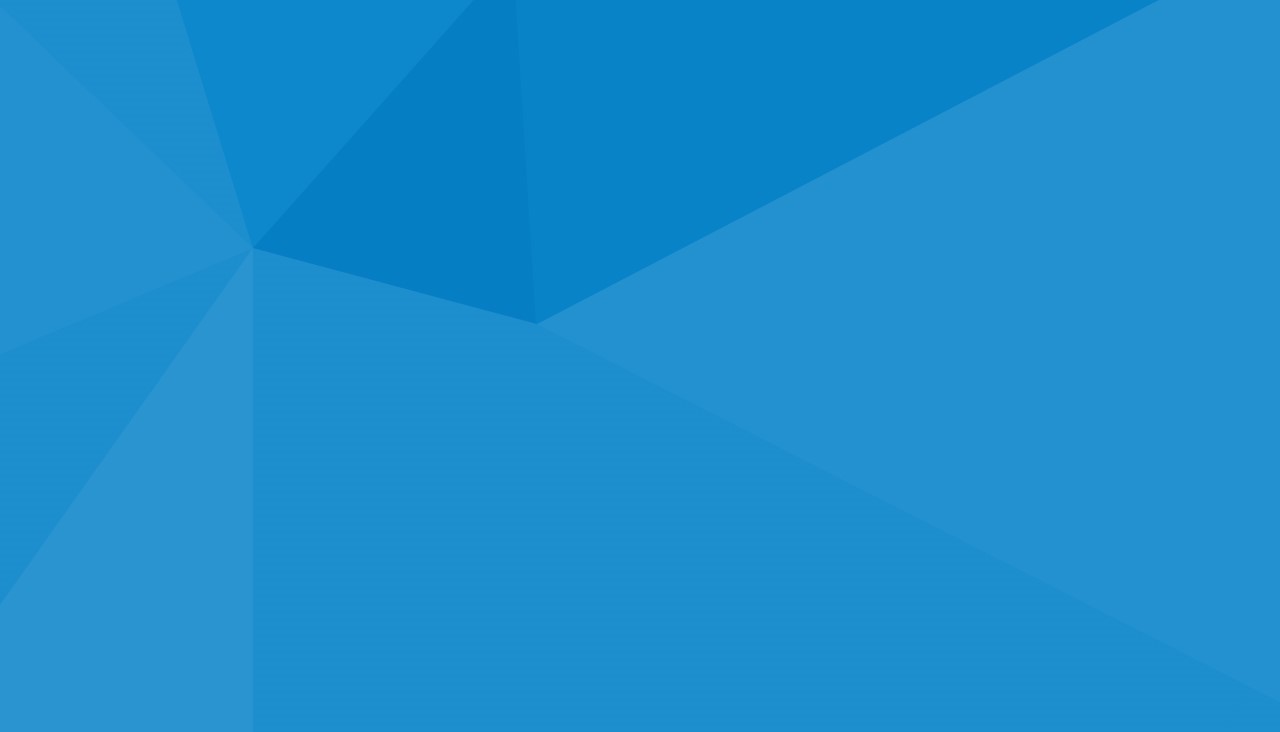 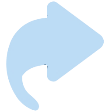 3.学模范-陈俊贵
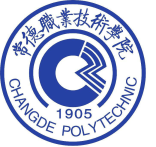 常德职业技术学院
3学模范-陈俊贵俊贵
Changde Vocational Technical College
“只为风雪之夜一次生死相托，你守住誓言，为我们守住心灵的最后阵地。洒一碗酒，那碗里是岁月峥嵘；敬一个礼，那是士兵最真的情义。雪下了又融，草黄了又青，你种在山顶的松，岿然不动。”这是感动中国对这位烈士守墓人的颁奖词，我们来了解一下这个感人的故事。

        陈俊贵，男，汉族，55岁，新疆维吾尔自治区尼勒克县乔尔玛筑路解放军指战员烈士陵园管理员。
1979年，陈俊贵随所在部队到新疆参加修筑天山深处独库公路的大会战。1980年4月6日，部队被暴风雪围困在天山深处，面临断炊的危险。四名战士奉命带着最后的干粮出门求援，在风雪弥漫的生死关头，班长把最后一个馒头给了年龄最小的陈俊贵。
　     班长和战友陆续牺牲了，陈俊贵终于找到了人群，部队得救了。接受4年冻伤治疗后，他复员回到辽宁老家，始终没有忘记班长的临终嘱托：希望陈俊贵可以去他的老家看望一下自己的父母。陈俊贵不知道战友的家庭地址和父母姓名，多方打听无果，1985年冬天，陈俊贵作决定，带着妻子和刚刚出生的儿子，来到班长和战友牺牲的新疆天山脚下，为战友守墓。
20多年里，他从未停止对班长父母的寻找。终于，他从一名扫墓的老战友口中得到班长在湖北省罗田县白莲乡的地址。2005年10月，陈俊贵赶赴罗田县，得知班长父亲母亲都已去世。陈俊贵跪在班长父母坟前说：“对不起，我来晚了，你们不要牵挂，今生今世我都将守在郑林书坟前，让他永不寂寞！”
        目前，陈俊贵已将班长和副班长的遗骨，从新源县移到新扩建的尼勒克县乔尔玛筑路解放军烈士陵园安葬，还担任了这里的管理员。陈俊贵说：“我不仅可以和班长在一起，还可以守护为修筑天山独库公路牺牲的战友们了！”
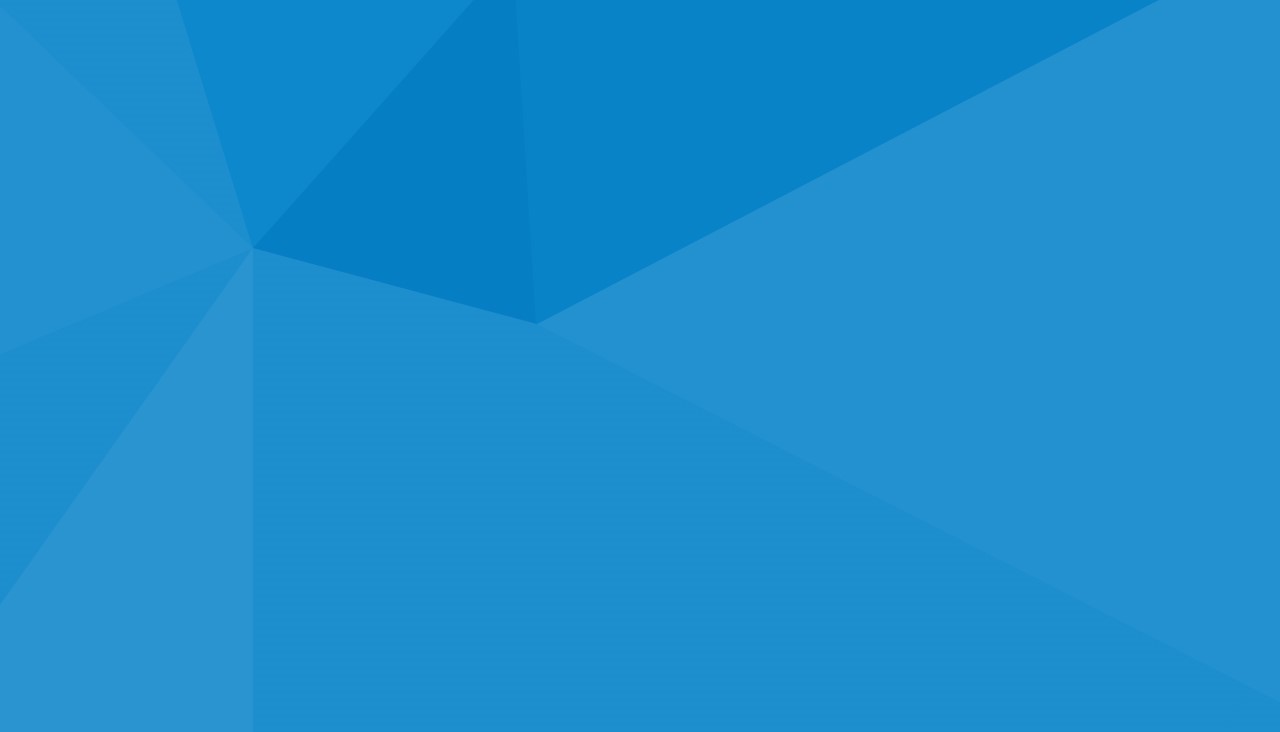 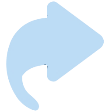 4.诵经典- 《论语》
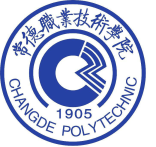 常德职业技术学院
4诵经典- 《论语》
Changde Vocational Technical College
《论语》是我们中华文化的瑰宝，是中国古代士大夫为人、行事的“教科书”。
1、曾子曰：“吾日三省吾身：为人谋而不忠乎？与朋友交而不信乎？传不习乎？”
这句话的意思就是说，曾子说：“我每天多次反省自己：替人办事没有尽心尽力吗？与朋友交往没有做到诚实守信吗？老师传授的学业没有经常复习吗？”
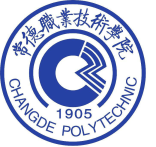 常德职业技术学院
4诵经典- 《论语》
Changde Vocational Technical College
2、子曰：“弟子，入则孝，出则悌，谨而信，泛爱众而亲仁。行有余力，则以学文。”
这句话的意思就是说，孔子说：“年轻弟子，在家孝顺父母，出门敬重兄长，言语谨慎守信博爱众人，亲近仁人。做到这些后还有余力，就用来学习文化典籍。
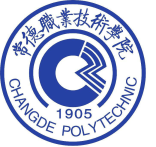 常德职业技术学院
4诵经典- 《论语》
Changde Vocational Technical College
3、子夏曰：“贤贤易色；事父母，能竭其力；事君，能致其身；与朋友交，言而有信。虽曰未学，吾必谓之学矣。”
这句话的意思就是说，子夏说：“对待妻子，能看重其品德而不看重其容貌；侍奉父母，能尽心尽力；侍奉君主，能献出生命；与朋友交往，说话守信用。这样的人虽然说没有经过学习，我必定说他学习过了。”
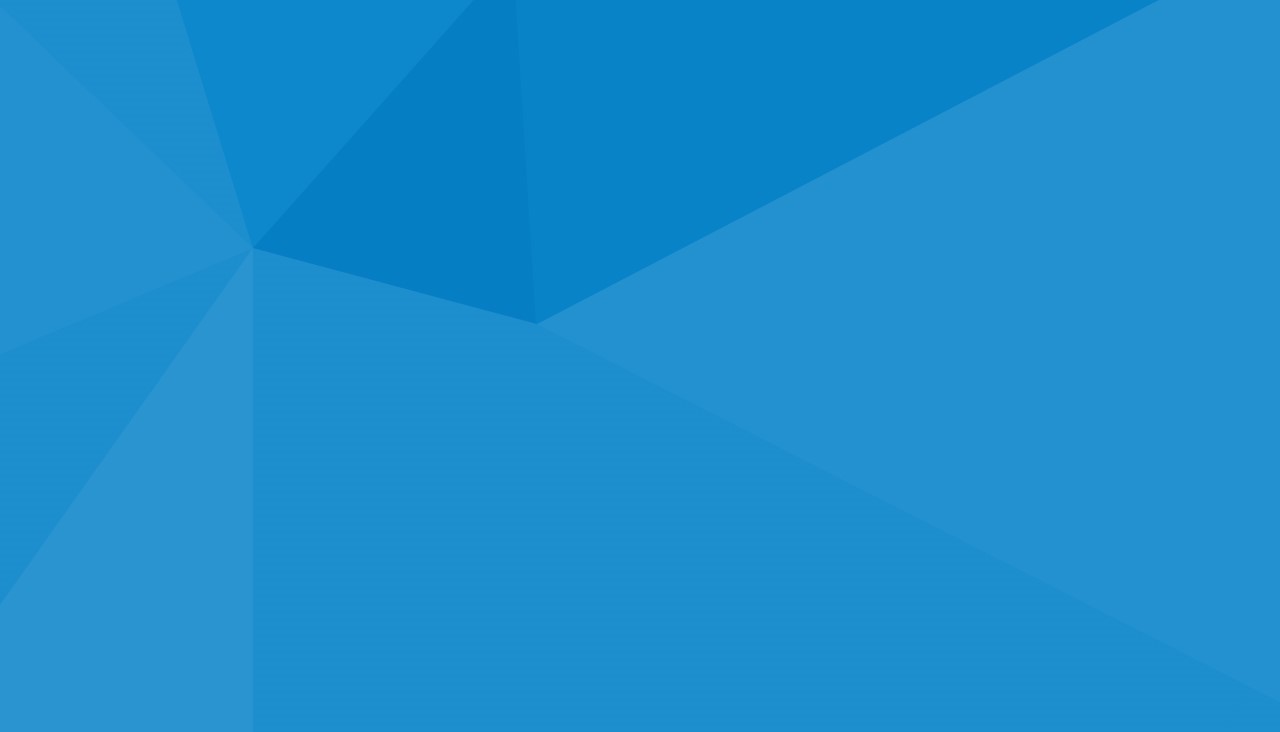 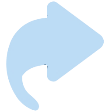 5.发善心
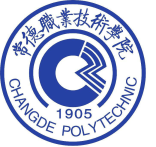 常德职业技术学院
5发善心
Changde Vocational Technical College
请与会的同学们，就前面所进行的内容，谈谈自己所受的教育、引发的感想，以及今后加强道德修养的打算。请大家抓紧时间，各抒己见，踊跃发言。
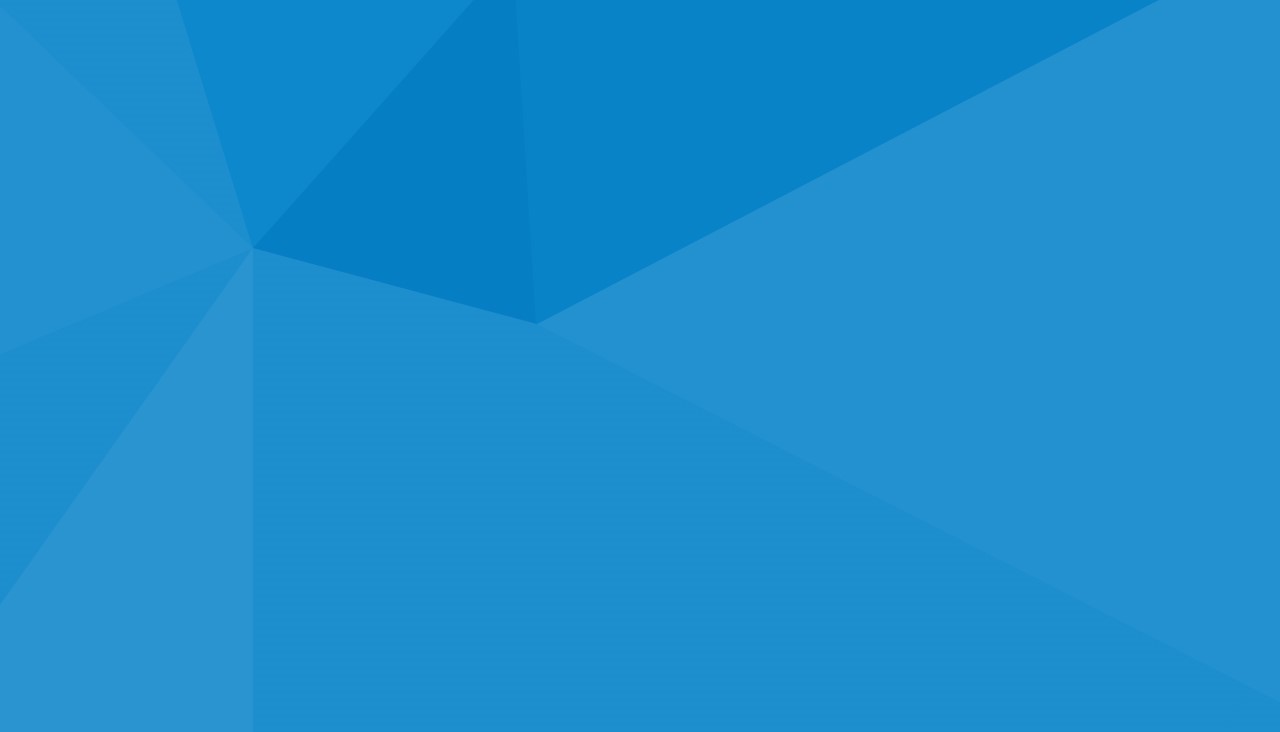 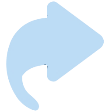 6.送吉祥
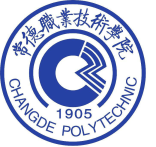 常德职业技术学院
6 送吉祥
Changde Vocational Technical College
送吉祥  
  
             祝愿大家，厚德善行，吉祥相伴！
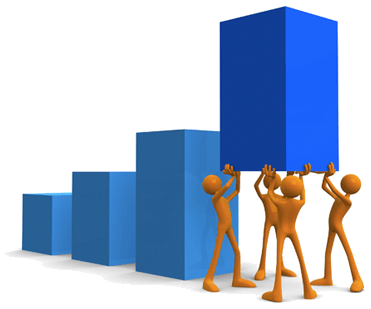 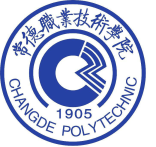 常德职业技术学院
Changde Vocational Technical College
衷心感谢大家的热情参与，谢谢大家
                 我们下期再见!